[海报标题] Lorem ipsum dolor sit amet, consectetuer adipiscing elit maecenas porttitor congue massa fusce
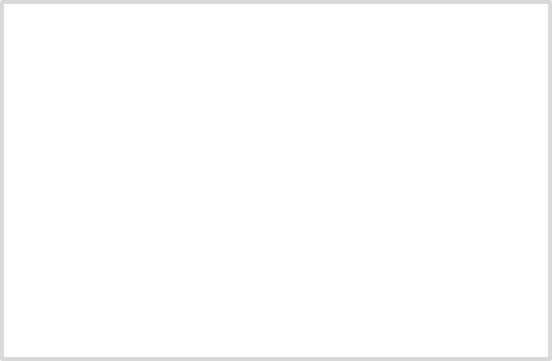 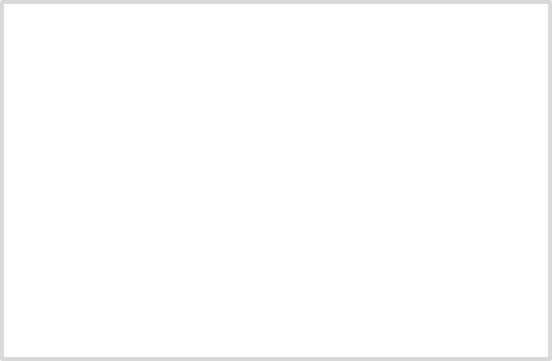 [使用实际作者信息替换以下姓名和职务：Dorena Paschke，理论博士 1；David Alexander, 理论博士 2；Jeff Hay，注册护士、护理学士、医疗健康管理硕士 3；Pilar Pinilla，医学博士 41[添加第一作者的单位]；2[添加第二作者的单位]；3[添加第三作者的单位]；4[添加第四作者的单位]
摘要
方法
结果
此处为无项目符号的摘要，以及添加项目符号时的效果。
在此处列出方法和描述
方法 1
方法 2
方法 3
背景
添加标题（如果需要）。单击“开始”选项卡上的“B”按钮，添加加粗格式。
背景条目
背景条目
背景条目
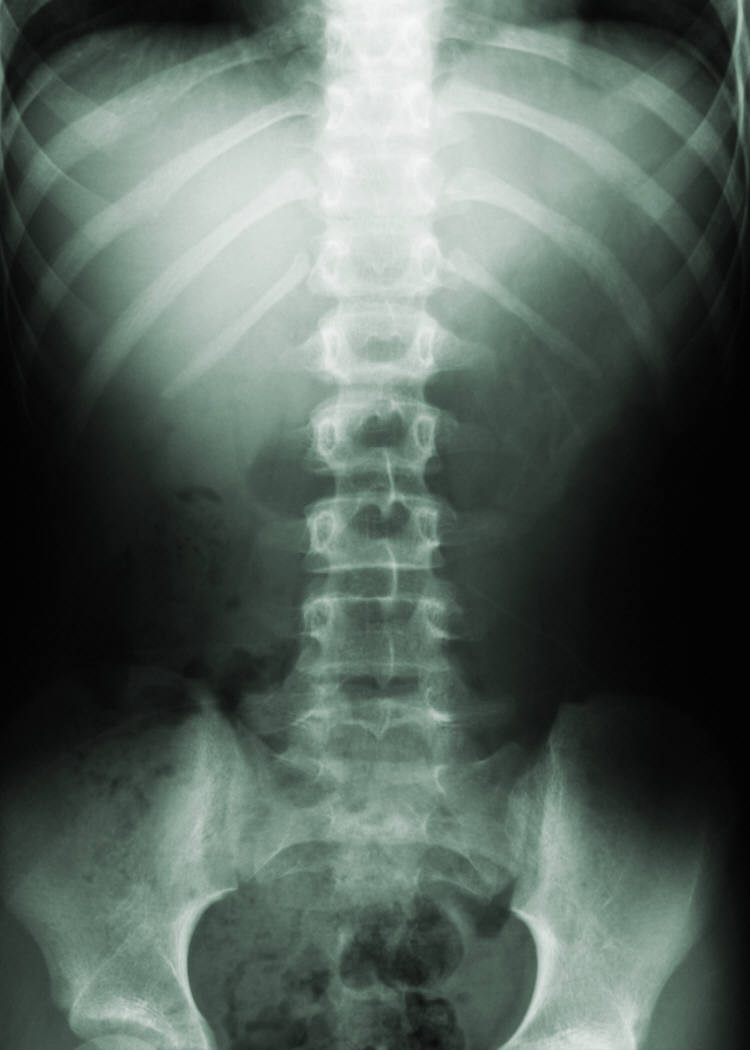 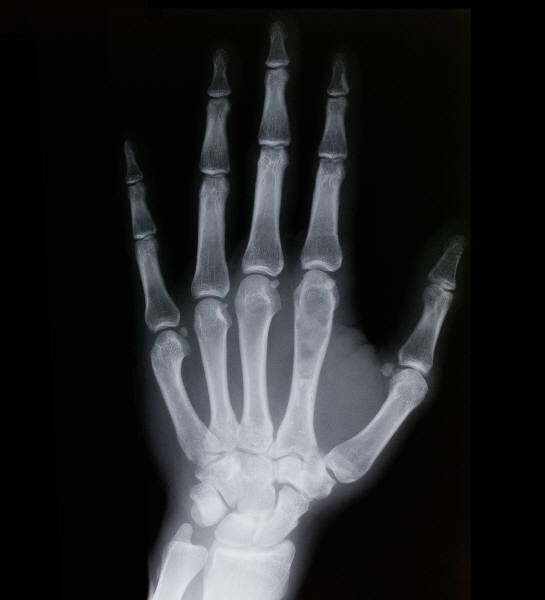 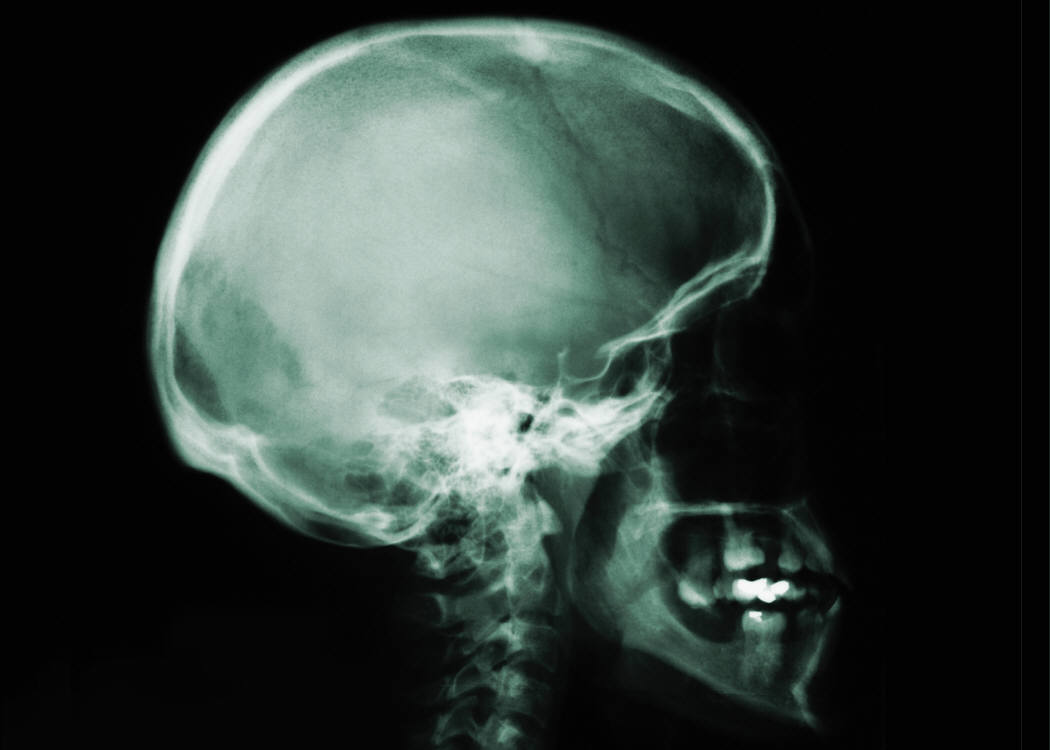 在此处键入数据内容或图片的题注。
目标
结果
结论
在此处列出目标
目标 1
目标 2
目标 3
结果 1
结果 2
结果 3
结论 1
结论 2
结论 3
[Speaker Notes: 若要更改此招贴，请用 您自己的内容替换我们的示例内容。或者，如果您想从头开始， 请按“开始”选项卡上的“新建幻灯片”按钮以插入新页，然后在空白占位符上输入您的文本和图片。 如果您需要更多占位符以输入标题、副标题或正文文本，请复制现有占位符，然后将复制的占位符拖动到您想要的地方。]